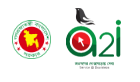 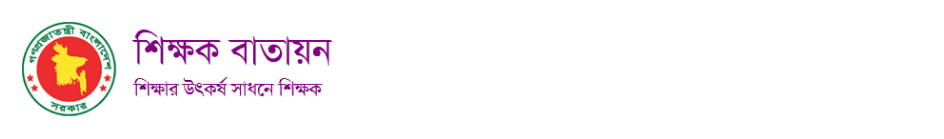 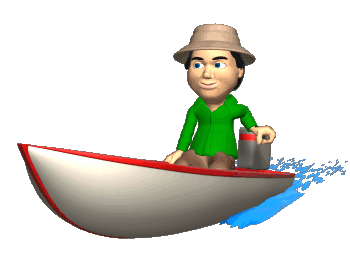 মাল্টিমিডিয়া ক্লাসে
মাল্টিমিডিয়া ক্লাসে
সকলকে শুভেচ্ছা
সকলকে শুভেচ্ছা
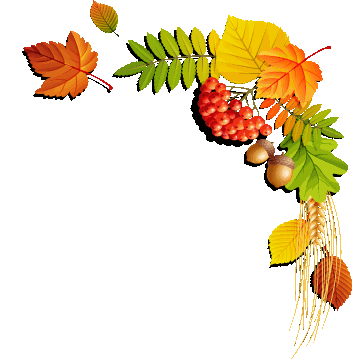 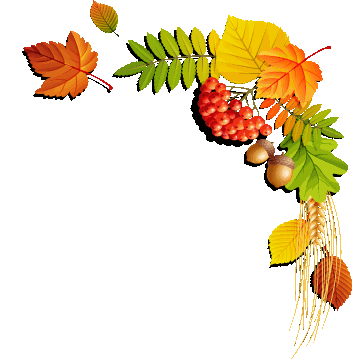 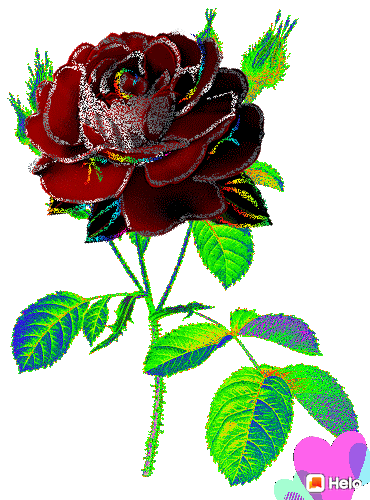 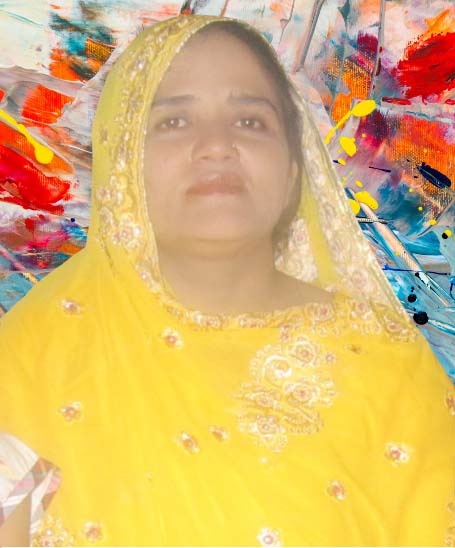 শ্রেণীঃ দাখিল নবম-দশম
বিষয়ঃ বাংলা সাহিত্য
অধ্যায়ঃ উনিশ
সময়ঃ 50 মিনিট
মেফতাহুন নাহার কবিতা 
বি,এ (অর্নাস), এম,এ (বাংলা)
প্রভাষক বাংলা
বিরামপুর চাঁদপুর ফাজিল মাদ্রাসা, 
বিরামপুর,দিনাজপুর।
E-mail: kabitacpm@gmail.com
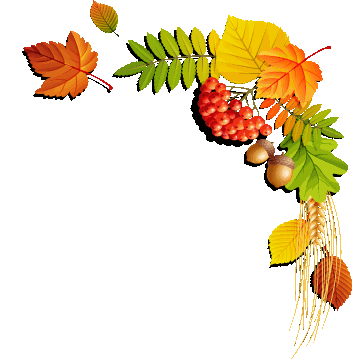 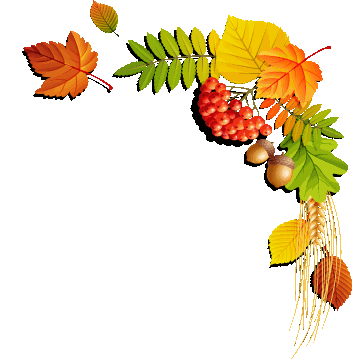 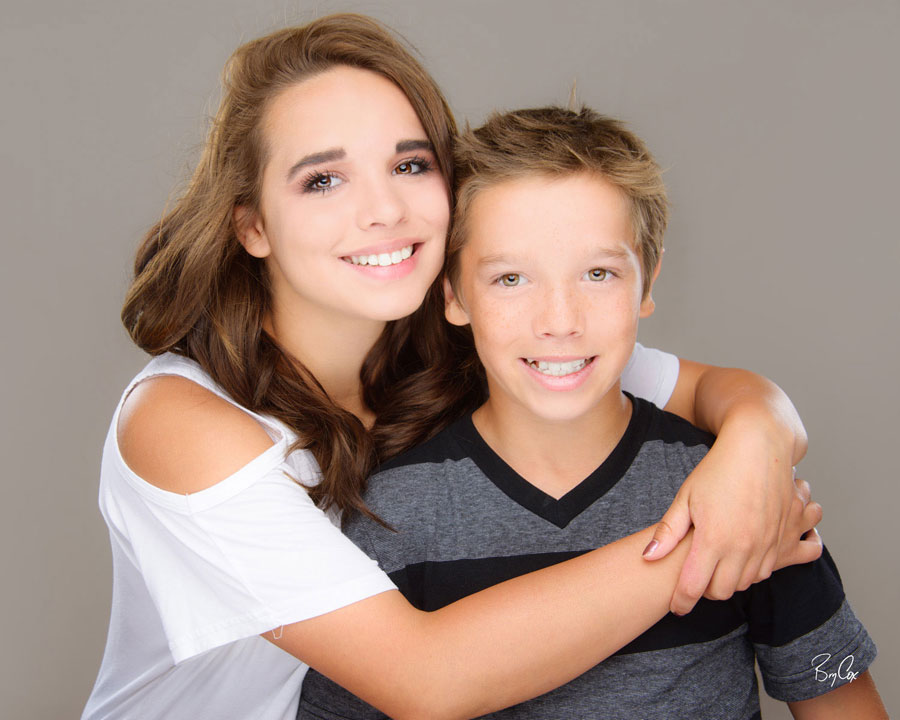 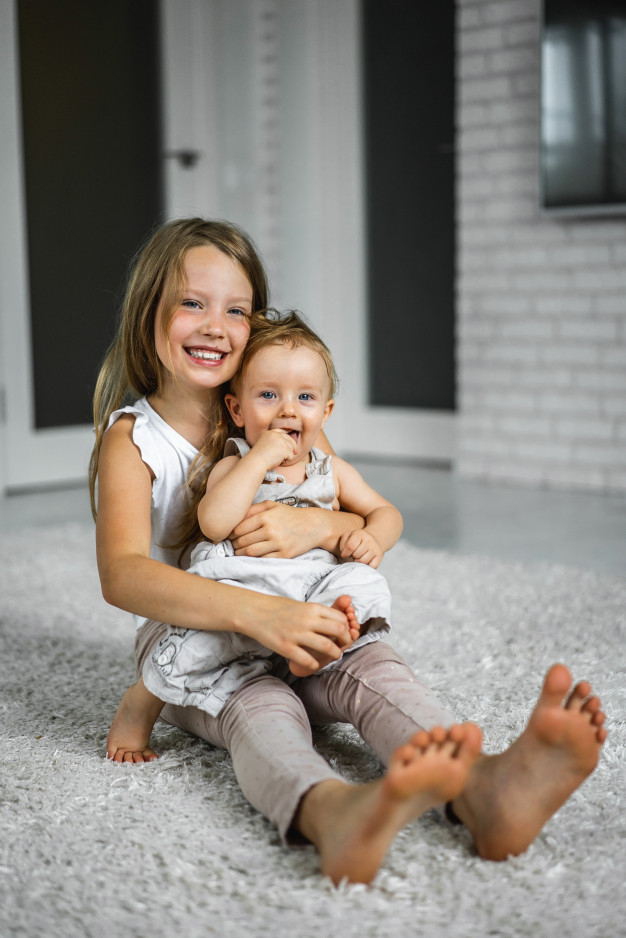 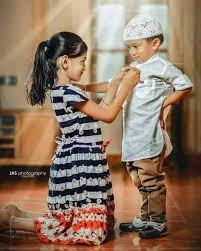 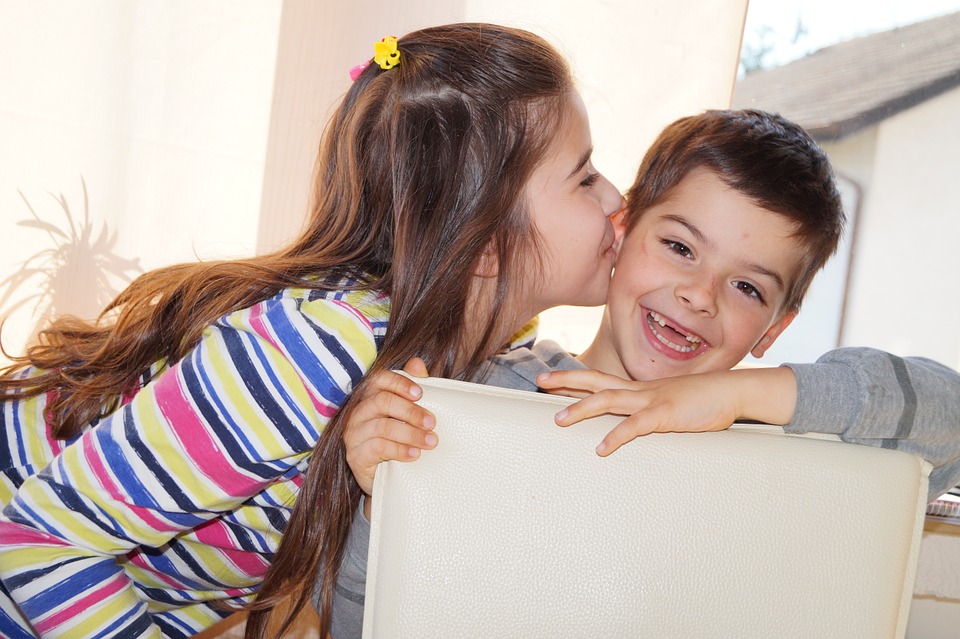 বোন তার ভাইকে সোহাগ/মায়া করছে।
উপরের ছবি দেখে তোমরা কি বুঝতে পারলে?
তাহলে বলতো দেখি, ভালোবাসা/মায়ার সমর্থক শব্দ কি?
মমতা
আমরা বড় বোনকে কি বলে ডাকি?
দিদি
আজকের পাঠ
মমতাদি
মমতাদি
শিখনফল
এই পাঠ শেষে শিক্ষার্থীরা.......
১।  লেখক পরিচিতি লিখতে পারবে;
২। শুদ্ধ উচ্চারণে খণ্ডাংশ পড়তে পারবে;
৩। মমতাদির পরিচয় লিখতে পারবে।
লেখক পরিচিতি
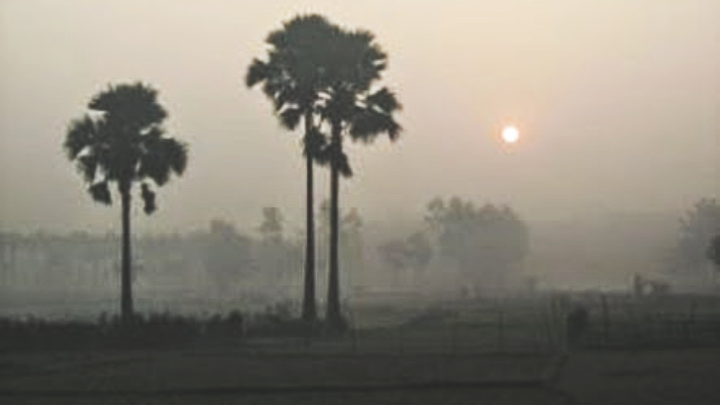 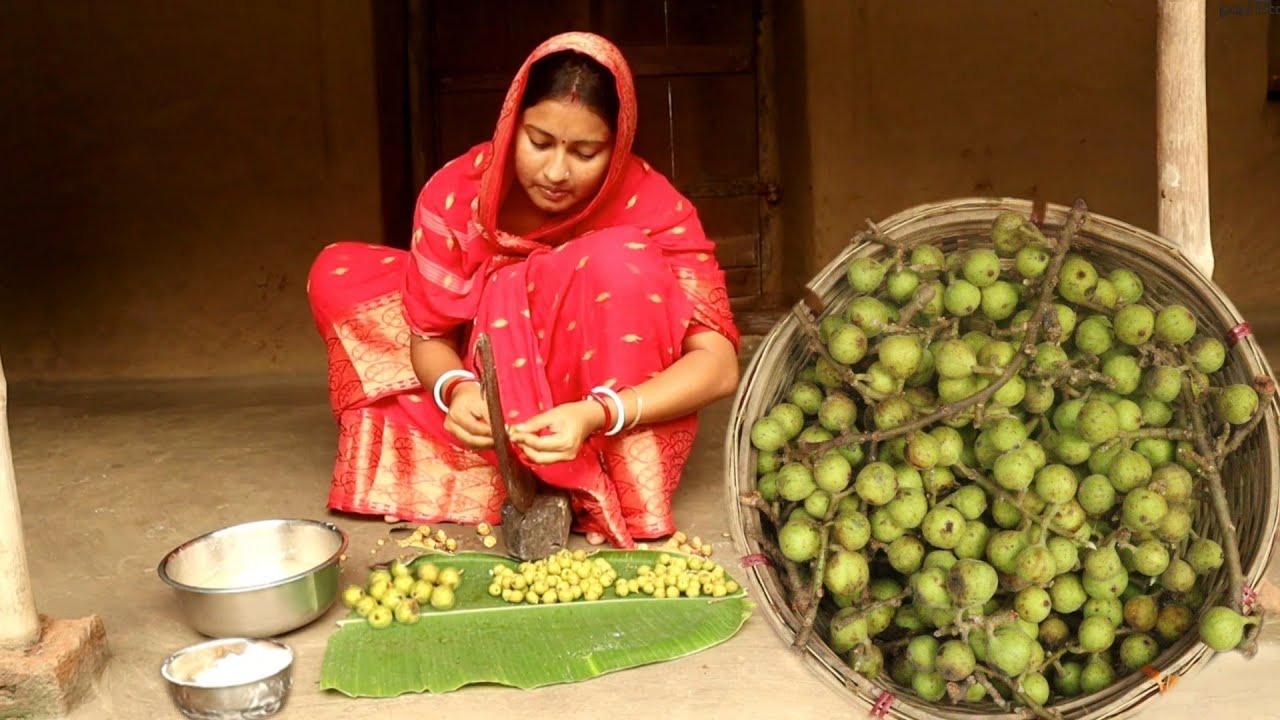 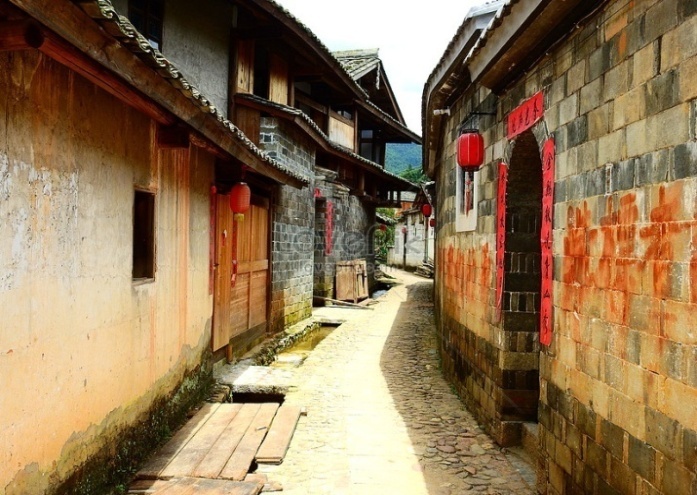 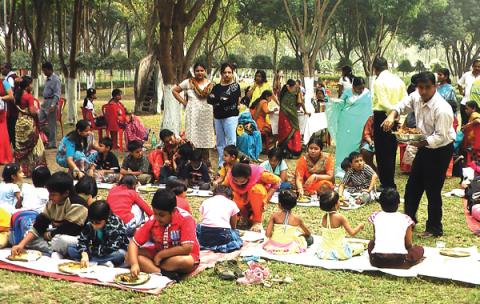 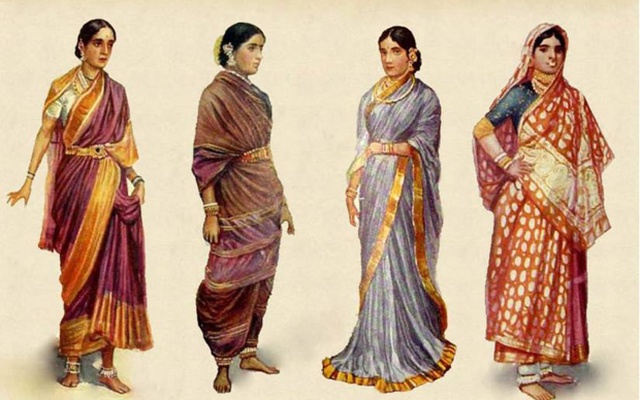 ২৭ নং বাড়ী
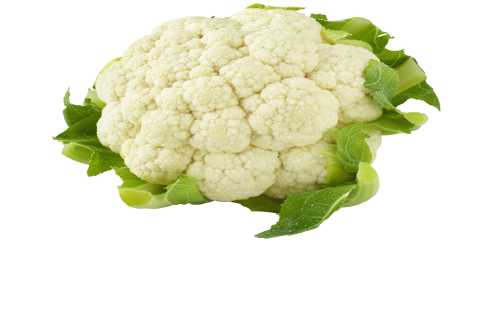 পাঠ সংশ্লিষ্ট ছবি
আর্দশ বিশ্লেষণ
সরব পাঠ
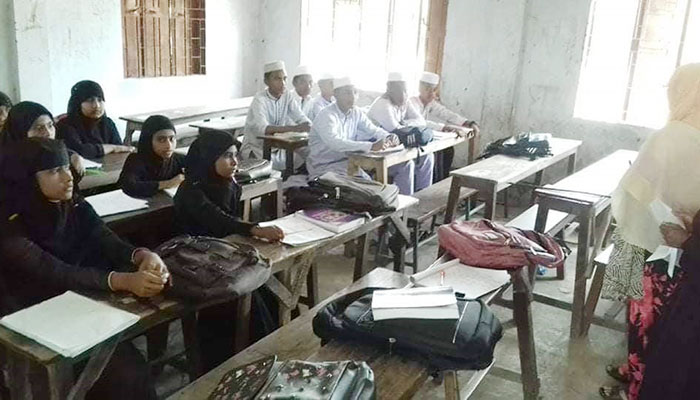 শব্দ পরিচিতি
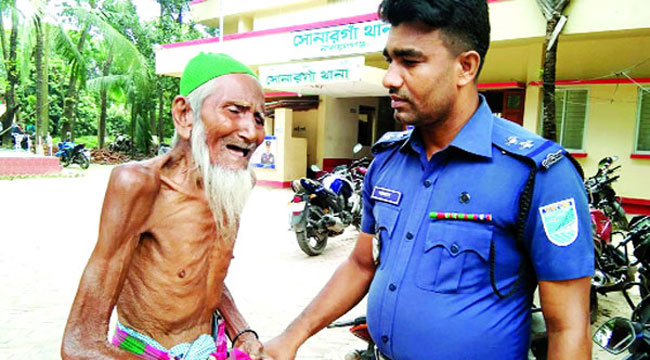 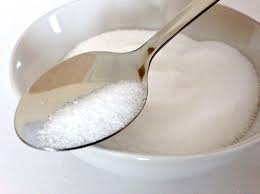 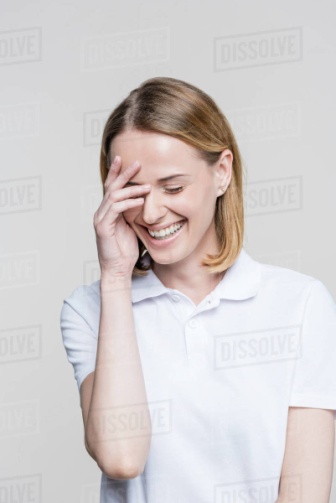 সঙ্কোচ
মনোভাব প্রকাশে লজ্জা
বিশীর্ণ
কৃশ/চিকন
ক্লান্তি
ঈষৎ
হালকা/সামান্য
শ্রান্তি
একক কাজ
প্রশ্নঃ মানিক বন্দ্যোপাধ্যায় এর উপন্যাস সমূহের নাম লিখ।
জোড়ায় কাজ
প্রশ্নঃ কবি পরিচিতি সংক্ষিপ্ত আকারে লিখ।
দলীয় কাজ
প্রশ্নঃ মমতাদির পরিচয় সংক্ষিপ্ত আকারে বিশ্লেষণ কর।
মূল্যায়ন
১। মানিক বন্দ্যোপাধ্যায় কত সালে জন্মগ্রহন করেন?
২। তাঁর আসল নাম কি ছিল?
৩। ২১ বছর বয়সে তিনি কোন কাব্য রচনা করেন?
৪। গল্পে, প্রকৃতিতে কোন কালের উল্লেখ আছে?
৫। মমতাদির বয়স কত?
৬। মমতাদির বাড়ি কোথায় ছিলো?
৭। তিনি কত সালে মৃত্যবরণ করেন?
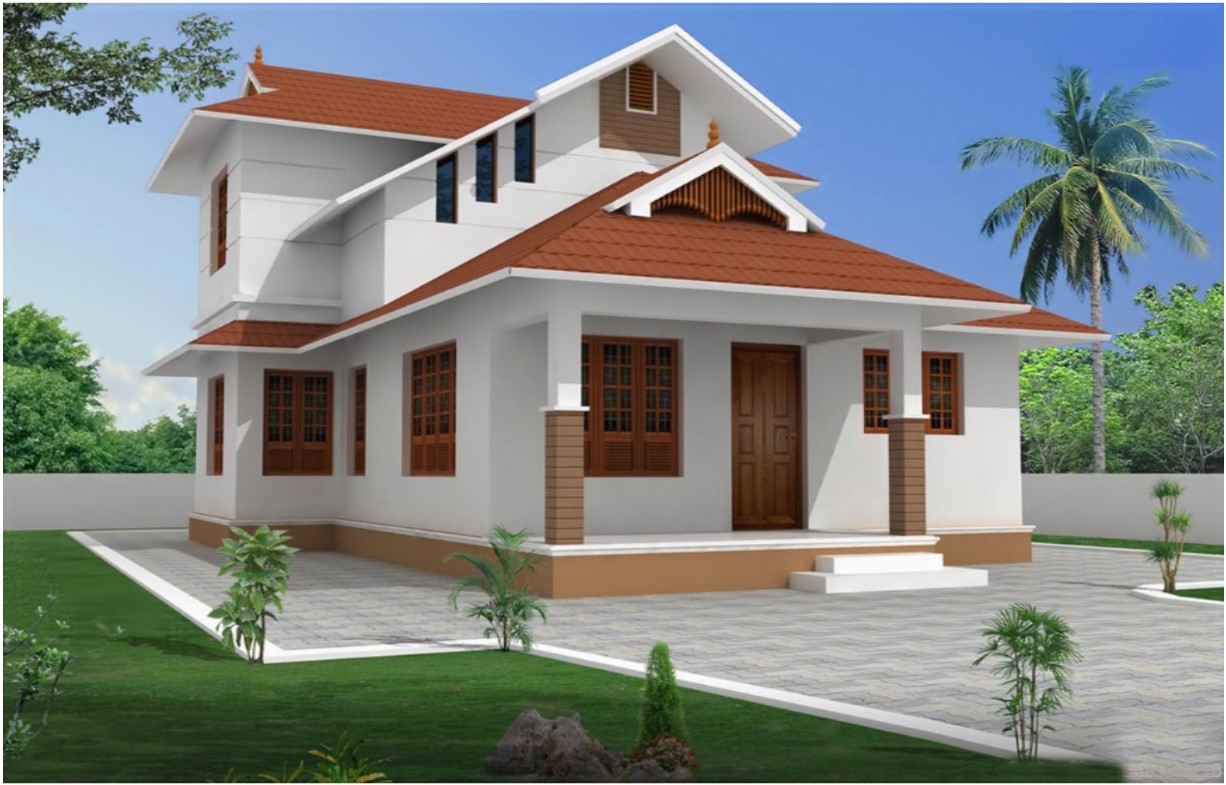 বাড়ি কাজ
প্রশ্নঃ তোমার দেখা কোন অভাবী মানুষের পরিচয়সহ তাঁর দৈনন্দিন জীবন লিখে অনবে।
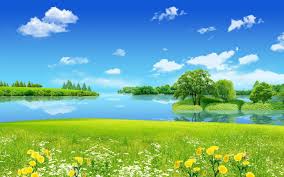 সকলকে ধন্যবাদ
সকলকে ধন্যবাদ
আবার দেখা হবে
আবার দেখা হবে